Beginner's view into Android Development
A concise guide
Outline
Introduction to Android
Android Studio
Dissecting an Android project
Activity life cycle
Creating Apps
Introduction to Android
An operating system by Google
70% of the world’s smartphones run on Android
Huge market today and in future (Google Glass and Android Wear)
Marshmallow, Nougat, Oreo, Pie…
Android Studio
Installing, updating and running “Hello World!”
Android Studio: Introduction
New development environment from Google
Faster and more stable than Eclipse
Available via free download
It requires JAVA Development Kit (JDK)
It needs to be updated using SDK Manager
Android Studio: Installation
Download and Install Android Studio:	https://developer.android.com/sdk/installing/studio.html
Download latest version of JDK for your system:	http://www.oracle.com/technetwork/java/javase/downloads/jdk7-downloads-1880260.html
Locate the SDK Manager executable file in C:\Program Files (x86)\Android\android-studio\sdk\tools\lib
Copy this file and paste in C:\Program Files (x86)\Android\android-studio\sdk\
Now right click on this SDK MANAGER and Run as Administrator
Android Studio: Updating
Install the following on SDK Manager:
Tools: Android SDK Tools, Android SDK Platform Tools & Android SDK build tools rev: 20, 19.1, 19.03
API 19, 10 & 8 full packages
API 18,17 & 16 SDK Platforms only
Extras: Android Support Repository, Android Support Library, Google USB Driver & Inter x86 Accelerator Installer
After downloading, restart your system
Android Studio: SDK Manager
Android Studio is quite similar to Visual Studio
It has a window to observe your UI and edit JAVA code
Software Development Kit (SDK) Manager is an application within Android Studio to download and update android studio according to latest android versions.
Sometimes you might need to download previous versions to support your application in multiple devices.
Hence careful downloading is required
Android Studio: Creating a New Project
Click on New Project (This can also be done in File -> New Project)
Give your application a name. Choose wisely because you may have to go into lot of trouble to change it later.
Company Domain is required by internal features of the app. Try to match it with your app name so that you can locate it easily.
Choose a directory on your PC to save the project
Click on Next and select a minimum SDK version for your app. Recommended is API 16,17 or 18
Select the blank activity and click Next
Now give this activity a name or just leave the default name and click Finish
Android Studio: Virtual Device
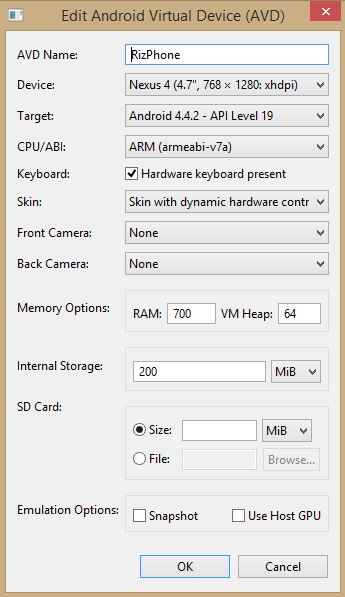 Virtual devices are Android Device emulators running on your PC
Relatively slow in booting and running apps
Click the Android Virtual Device (AVD) Manager button
Click create (This will create a virtual device you may use it later on, no need to create a device every time)
Enter the credentials as shown
Click OK
Select your device and run
You will have to wait for a while till the AVD loads
Android Studio: Connecting Devices
To connect your device to Android Studio you need to enable Developers Mode
In your derive go to Settings -> About Phone and tap the build number several times to enable developer options
Now go to Settings -> Developer Options. Check the Stay Awake & USB Debugging options
Now connect your device to your PC and Android Studio will display it in Devices|logcat
Warning: Remember to turn off the above options on your phone once you are done debugging. Otherwise the battery might drain quickly
Android Studio: Beginner Tip
As a beginner, it is recommended that before running your project:

Go to app\src\main\res\values\styles and change the theme parent to Theme.Appcompat.Light
Go to app\build.gradle and change the minimum SDK version to 14
Android Studio: Running “Hello World”
After Creating a project on Android Studio a default “Hello World” app is created
To run this app connect your phone to the PC or Start an Android Virtual Device (AVD)
Search for build.gradle in app folder inside your project (Left vertical window of Android Studio)
Click the run icon on Android Studio or press shift+F10
Select the device you want to run your app
Give the app some time to load and watch your device
Android Studio: Logcat
Logcat is a telemetry reception area for Android Apps
Telemetry is the timely updates of how an app or device is working
Hence any possible error will be displayed here
Let’s Play: Mini Exercise
Create an app that shows picture of “Illiac-1” an early version computer.
The app should provide a picture if Illiac with the description below.
You will have to use ImageView, TextView, LinearLayout and ScrollView
ILLIAC I was based on the IAS Von Neumann architecture as described by mathematician John von Neumann in his influential First Draft of a Report on the EDVAC. Unlike most computers of its era, the ILLIAC I and ORDVAC computers were twin copies of the same design, with software compatibility. The computer had 2,800 vacuum tubes, measured 10 ft (3 m) by 2 ft (0.6 m) by 8½ ft (2.6 m) (L×B×H), and weighed 5 tons (4.5 t). ILLIAC I was very powerful for its time, in 1956 it had more computing power than all of Bell Labs.
Dissecting an Android Project
Viewing different parts of a project
Dissecting a Project: Java and XML files
An Android application is mainly made up of Java and XML files
Java files are located in app\src\main\java
Java files are responsible for backend programming of any app
XML files are located in app\src\main\res
XML is a format adopted to make UI’s, also used in HTML
XML specifies how your app will look and its also responsible to store data as variables and strings
Dissecting a Project: Resource Files
Resource folder (res) is the home place for all your XML files
Drawables include all the images to be used in the app
Layout contains the visible content of our app called Activity Layout, each layout has an identical java file with same name associated to it
Values contain Dimensions, Strings and Styles of our app
Dissecting a Project: Gradle, Manifest & R files
build.gradle file specifies on what platform or version of Android is your app running. This is important for debugging apps and provide warnings to the user if their device does not supports the app
Manifest file is an XML file that keeps a track of app activities and specify their default theme and other settings
R file is an automated file in Android that serves as a bridge between XML and Java files. R file assigns names to variables. Whenever Java or XML files require information from each other they look up that information in R file rather searching each other.
Android Activity
Playing with different activities
Android Activity: Parts
Any Android activity has two parts: Java & XML
Java deals with the backend programming while XML specifies the UI
Android Activity: New Activity
To create an activity right click on your project, go to New -> Activity
Now this new activity will be in the form of your original “Hello World!” activity
To redirect your Android app to this activity we have to use Intents
Intent is a Java class which contains addresses to Android activities
Creating Apps
Building meaningful applications
Creating Apps: Java I/O
Java I/O is not much different than C++
You may use the same methods in Android
I have looked into Reading, Writing and Searching operations
Making Applications: Reading
//fin is fileInputStream@SuppressWarnings("null")public void getRead() throws IOException{	fin = openFileInput("rizFile");	String Read="";	while((c=fin.read())!= -1)	{		Read= Read + Character.toString((char)c);	}
	myPass="";	int c=0;	while(Read.charAt(c)!=' ')	{		myPass= myPass + Read.charAt(c);		c++;	}	c++;	myNum="";	while(Read.charAt(c)!=' ')	{		myNum=myNum + Read.charAt(c);		c++;	}}
Making Applications: Writing
/*passStr, numStr, userStr are data from editText*/
/*fout is fileOutputStream*/
public void Save(String userStr, String passStr, String numStr) throws IOException
{
	String temp=" "; //to add spaces
	File file= new File(getFilesDir(),"rizFile");
	fout= openFileOutput("rizFile",MODE_WORLD_READABLE);
	fout.write(passStr.getBytes());
	fout.write(temp.getBytes());
	fout.write(numStr.getBytes());
	fout.write(temp.getBytes());
	fout.write(userStr.getBytes());
	fout.close();
}
Making Applications: Searching
/*fin is FileInputStream*/
try {
	fin= openFileInput("rizFile");	Log.e(“myTag”, “Hurray! File is found”);
	} catch (FileNotFoundException e) {
	// TODO Auto-generated catch block	e.printStackTrace();	 Log.e(“myTag”, “Sorry File not found”);
}
Creating Apps: Finding APK
The Android executable file is called .apk
This file can be found in the project directory (folder where you saved your project) or project\app\build\outputs\apk
Place this file in any android device and it will get installed
Creating Apps: Publishing
APK files are not usually bought or sold because of malware issues
You may upload your app to Google Play
Google Play developers have to sign an online contract with Google and pay an yearly fee